Figure 4. Abnormal hypertrophic chondrocyte differentiation in proliferating chondrocyte-ablated mice. Safranin O/fast ...
Nucleic Acids Res, Volume 32, Issue 20, 15 October 2004, Page e161, https://doi.org/10.1093/nar/gnh158
The content of this slide may be subject to copyright: please see the slide notes for details.
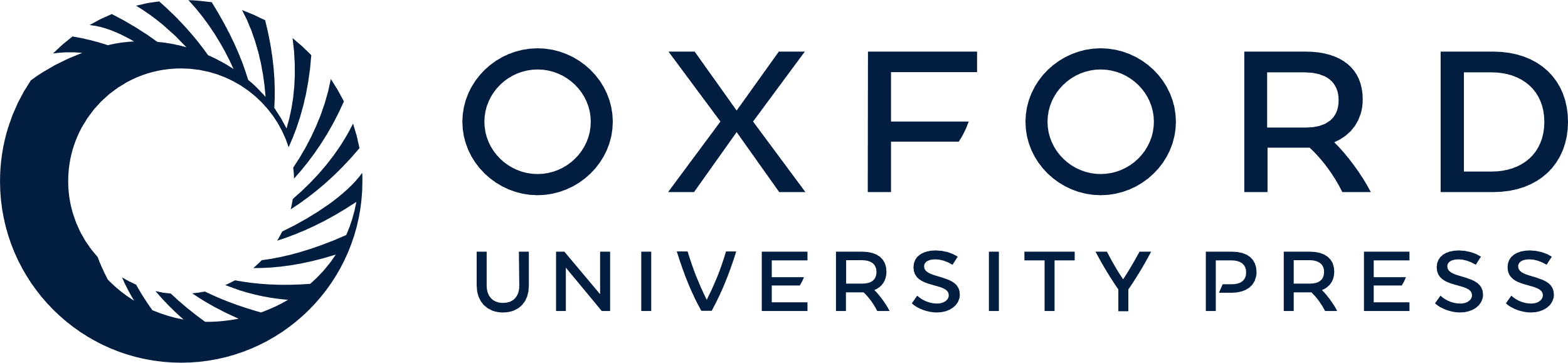 [Speaker Notes: Figure 4. Abnormal hypertrophic chondrocyte differentiation in proliferating chondrocyte-ablated mice. Safranin O/fast green staining and Col2α1 and Co10α1in situ hybridization analyses (from the left to the right) of the tibia growth plates from wild-type (Wt) and bigenic mice before GCV treatment (2wk) after a 3 week GCV treatment (5wk) and after a 3 week recovery following a 3 week GCV treatment (8 week). Glycoproteins stained by safranin O are detected in both the wild-type and bigenic cartilage matrix after the 3 week GCV treatment. Col2α1 is normally expressed in proliferating chondrocytes and Col10α1 is expressed in hypertrophic chondrocytes. The enlarged hypertrophic ‘chondrocyte-like cells’ observed in the growth plate of the ablated bigenic mouse do not express Col2α1 or Col10α1. This analysis suggests that the hypertrophic ‘chondrocyte-like cells’ are neither proliferating chondrocytes nor terminally differentiated, fully func-tional hypertrophic chondrocytes. SO, safranin O; FG, fast green.


Unless provided in the caption above, the following copyright applies to the content of this slide: Nucleic Acids Research, Vol. 32 No. 20 © Oxford University Press 2004; all rights reserved]